Fig. 5. Cryo‐SEM micrograph showing seed coat parenchyma cells (p) with liquid‐filled intercellular spaces ...
Ann Bot, Volume 91, Issue 6, May 2003, Pages 729–737, https://doi.org/10.1093/aob/mcg066
The content of this slide may be subject to copyright: please see the slide notes for details.
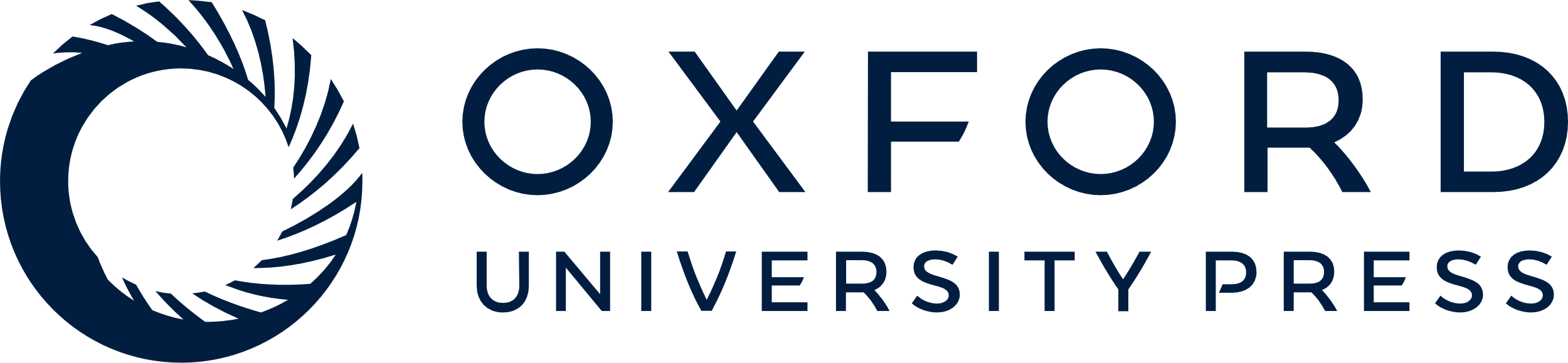 [Speaker Notes: Fig. 5. Cryo‐SEM micrograph showing seed coat parenchyma cells (p) with liquid‐filled intercellular spaces (lfis). The similar mesh of the white matrix in the ice indicates a comparable solute concentration in the apoplast and in the cytosol. Bar represents 10 µm.


Unless provided in the caption above, the following copyright applies to the content of this slide:]